HUKUM DAN KEBENARAN
FILSAFAT ILMU
Kebenaran
Tentang kebenaran ini, Plato pernah berkata: “Apakah kebenaran itu? lalu pada waktu yang tak bersamaan.

Menurut Bradley menjawab; “Kebenaran itu adalah kenyataan”, tetapi bukanlah kenyataan (das sollen) itu tidak selalu yang seharusnya (das sein) yang terjadi. Kenyataan yang terjadi bisa saja berbentuk ketidakbenaran (keburukan).

Jadi ada 2 pengertian kebenaran, yaitu kebenaran yang berarti nyata-nyata terjadi di satu pihak, dan kebenaran dalam arti lawan dari keburukan (ketidakbenaran)
Empat Teori Kebenaran
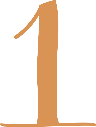 Teori Korespondensi yang menyatakan bahwa sebuah pernyataan adalah benar jika isinya sesuai dengan atau mencerminkan kenyataannya sebagaimana adanya.

Teori Koherensi yang menyatakan bahwa kebenaran adalah kesesuaian antara sebuah pernyataan dengan pernyataan-pernyataan lainnya yang sudah diteri­ma sebagai benar.

Teori Pragmatik yang menyatakan bahwa yang benar adalah yang efektif.

Teori Intersubjektivitas yang menyatakan bahwa kebenaran adalah kesesuaian atau konsensus yang dapat dicapai atau diterima oleh orang, terutama di kalangan para pakar sekeahlian.
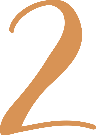 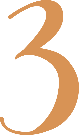 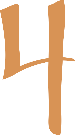 Kebenaran dalam Perspektif Filsafat Hukum
Teori kebenaran tsb dikaitkan dengan kebenaran hukum, maka akan sulit untuk menentukan kriteria kebenaran apa yang digunakan dalam menentukan kebenaran hukum.

Para filsuf dengan berbagai alur pemikiran tidak dapat bersatu dalam menentukan kriteria kebenaran apa yang digunakan dalam menentukan kebenaran hukum. Namun paradigma seseoranglah yang menentukan sesuatu itu benar, karena kebenaran itu bersifat subjektif dan tentatif

Kebenaran yang dianut seseorang menuntunnya untuk mencari dan menemukan serta meyakinkan dia tentang sesuatu yang benar itu.
Kebenaran dalam Perspektif Filsafat Hukum
Kebenaran hukum dilihat dari pengertian dan fungsi hukum itu sendiri, maka dapat disimpulkan.
Pertama, apakah benar hukum itu merupakan sekumpulan peraturan-peraturan atau kaedahkaedah dalam suatu kehidupan bersama, maka benar hukum merupakan kumpulan aturan.
Kedua, apakah benar fungsi hukum itu adalah untuk mengatur kehidupan manusia maka jawabannya benar. Kendati memang harus ditegaskan bahwa hukum itu ada untuk manusia bukan manusia ada untuk hukum.